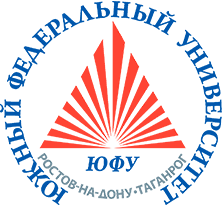 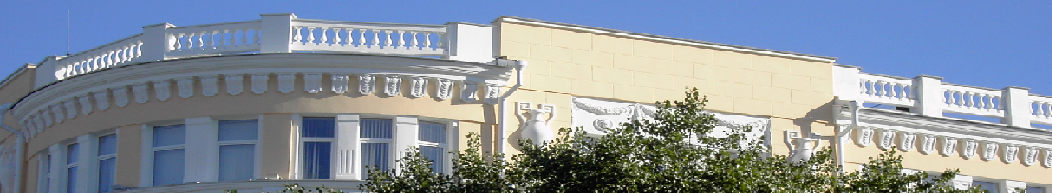 ТЕМА 1.ОБЩИЕ ПРОБЛЕМЫ СТИЛИСТИКИ
Екатерина Анатольевна Корман, 
кандидат филологических наук, доцент  Международный институт междисциплинарного образования и иберо-американских исследований Южного федерального университета
Стилистика
Фонетика
Лексикология
Грамматика
Морфология
Синтаксис
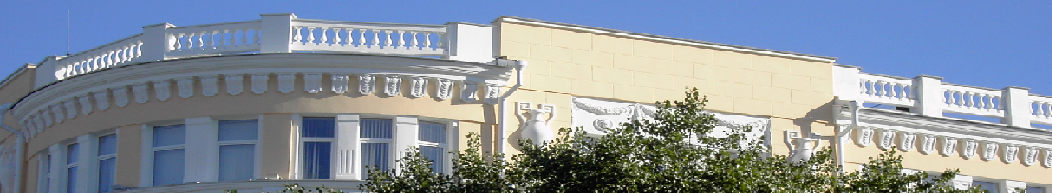 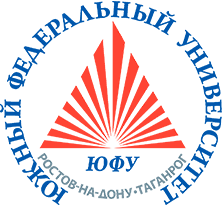 Стилистика – наука об употреблении языка, отрасль лингвистики, исследующая принципы и эффект выбора и использования лексических, грамматических, фонетических языковых средств для передачи мыслей и эмоций в различных коммуникативных ситуациях.
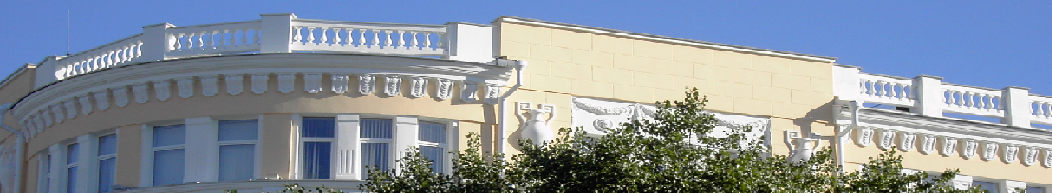 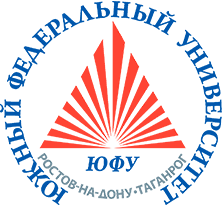 CHIVA / CABRA
ВОЗНИКНОВЕНИЕ СТИЛИСТИКИ
Античность 
  Средневековье
  Эпоха Возрождения
  XIX в. 
  начало XX в. (Пражский кружок, русский формализм).

Шарль Балли – основоположник науки.
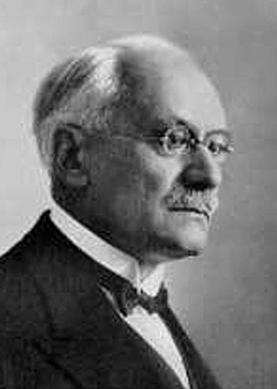 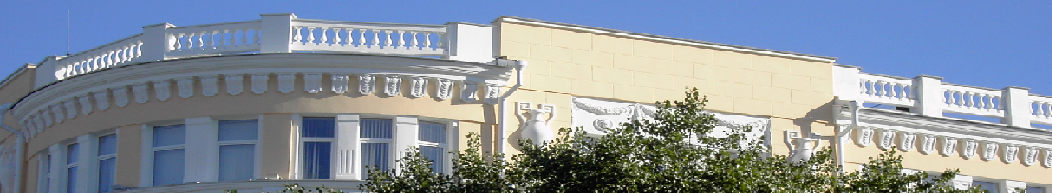 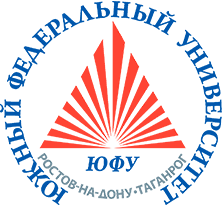 ЛИНГВИСТИЧЕСКАЯ СТИЛИСТИКА
стили литературного языка, их становление и развитие;
 психологическая природа стилистических средств; 
 основные разновидности языка.
ЛИТЕРАТУРОВЕДЧЕСКАЯ СТИЛИСТИКА
индивидуальное видение автора, идеостиль;
 литературные жанры;
 композиция художественных произведений;
 совокупность средств выразительности, характерных для произведения, автора, эпохи и др.
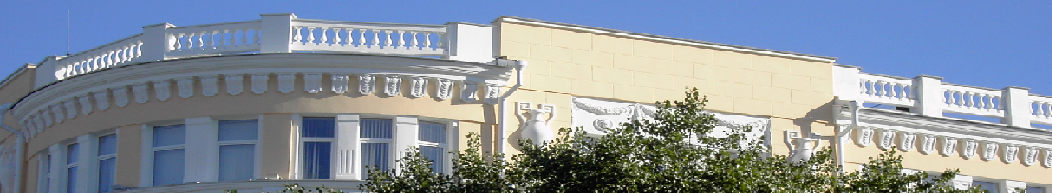 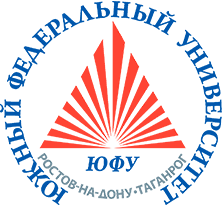 ЛИНГВОСТИЛИСТИКА
фоностилистика, стилистика звуков;
 лексическая стилистика; 
 грамматическая стилистика (морфологическая и синтаксическая).
ЛИНГВОСТИЛИСТИКА КАК ДИСЦИПЛИНА
теоретическая
 практическая
СТИЛИСТИКА
экспрессивная
функциональная
функциональные стили
стилистические 
средства
научная проза
официально-деловой
публицистический
газетный
художественная 
литература
CHIVA / CABRA
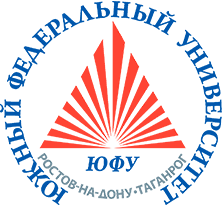 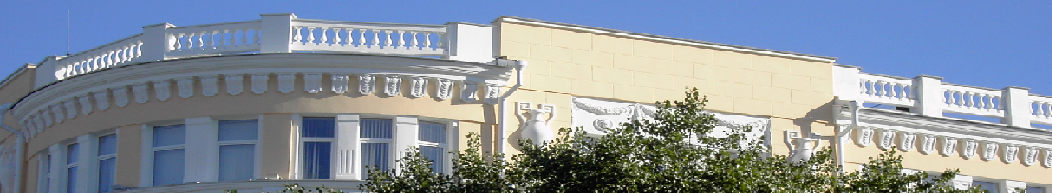 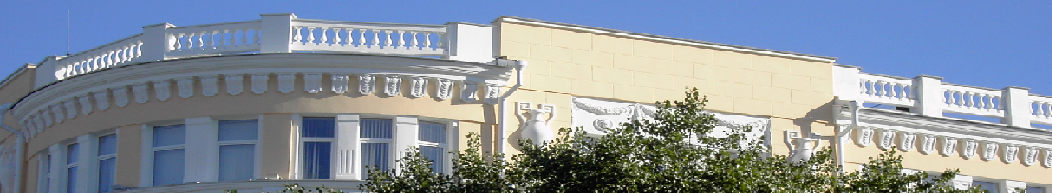 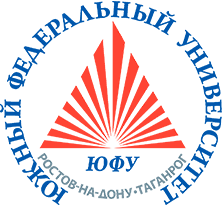 ПАРАДИГМАТИЧЕСКАЯ СТИЛИСТИКА И СИНТАГМАТИЧЕСКАЯ СТИЛИСТИКА
парадигматическая стилистика (стилистика единиц) – выбор между маркированными и немаркированными единицами.
 синтагматическая стилистика (стилистика последовательностей) – взаимодействие единиц в синтагме.
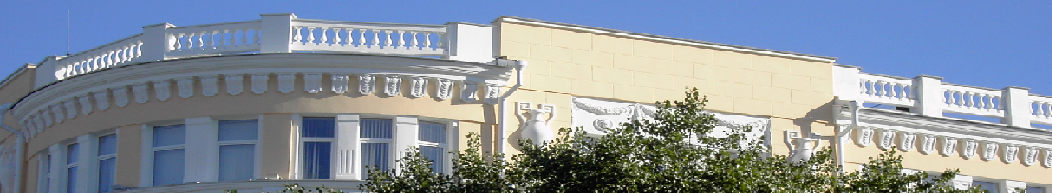 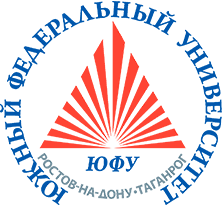 Семантическая стилистика и ономастическая стилистика
Семантическая стилистика: анализ семантической структуры языковых единиц (морфем, лексем, предложений). 
Ономастическая стилистика: проблема выбора языковых единиц для наименования экстралингвистических объектов.
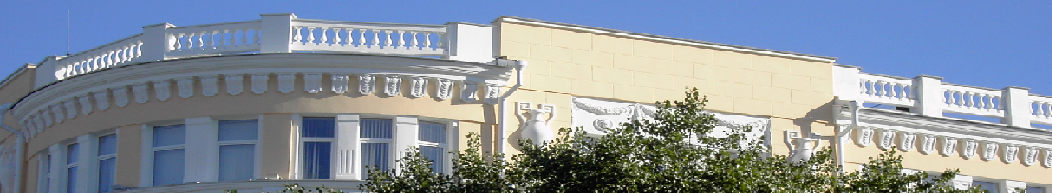 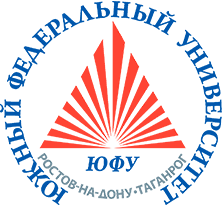 МЕТОДЫ ИССЛЕДОВАНИЯ
наблюдение 
аналитическое описание  
лингвистический эксперимент 
семантические методы:
компонентный анализ, контекстологический анализ, дистрибутивный анализ, трансформационный анализ, функциональный метод, контрастивный анализ  
опрос информантов
статистический метод
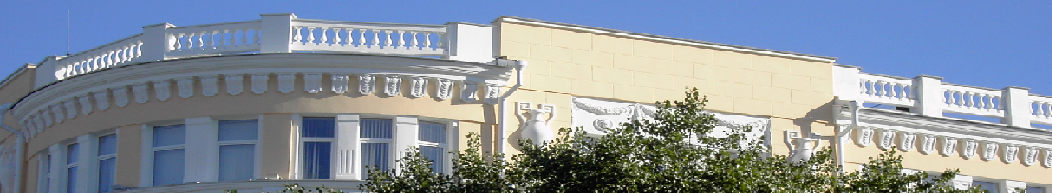 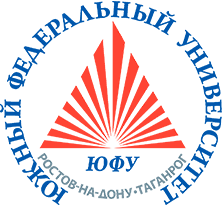 НЕЙТРАЛЬНОСТЬ, НОРМА И СТИЛИСТИЧЕСКАЯ МАРКИРОВАННОСТЬ
Стилистическая маркированность - понимание где, в какой сфере коммуникации чаще всего используется данная единица. 
Нейтральность и стилистическая маркированность – отражение дистрибутивных способностей лексемы (способности естественно использоваться в данном контексте).
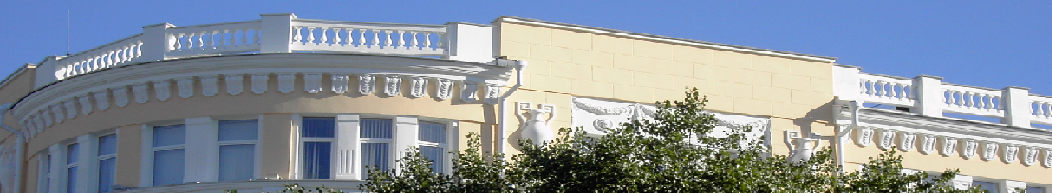 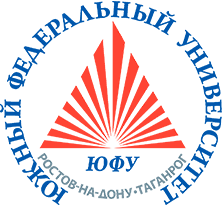 Estilo
Ю.М. Скребнев: множественность (плюралистичность) - одна из базовых характеристик нормы.
Норма: языковая,  литературная,  стилистическая.
Норма: объективный аспект и  аксиологический (оценочный) аспект.
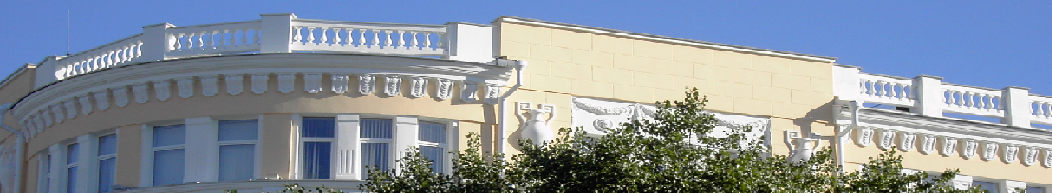 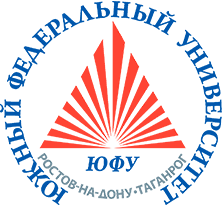 ЛИТЕРАТУРНАЯ НОРМА VS СТИЛИСТИЧЕСКАЯ НОРМА
Литературная норма – совокупность коллективных реализаций языка, принимаемых обществом на определенном этапе его исторического развития.
Стилистическая норма – совокупность стилистических реализаций языка, принимаемых обществом и обусловленных целями, задачами и особенностями той или иной сферы коммуникации.
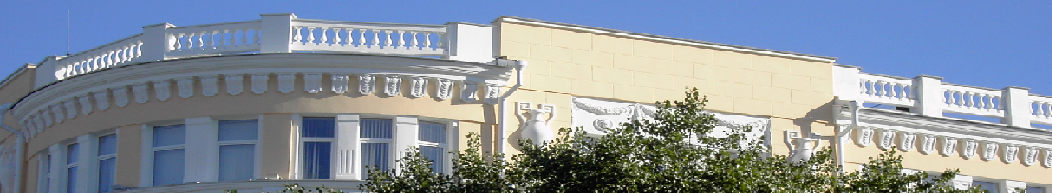 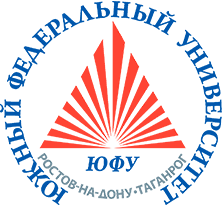 ЛИТЕРАТУРНАЯ НОРМА VS СТИЛИСТИЧЕСКАЯ НОРМА
Литературная норма – идеальный фон, отправная точка для сравнения. 
Стилистическая норма – выявляется при сравнении с литературной нормой. 
Литературная норма – нейтральна с экспрессивной точки зрения.
Стилистическая норма – стилистически маркирована.
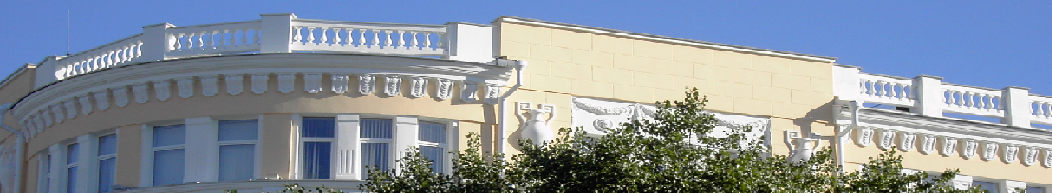 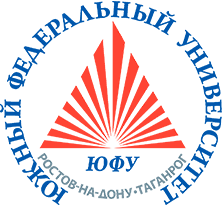 ЗАДАНИЯ ДЛЯ САМОСТОЯТЕЛЬНОЙ РАБОТЫ
Изучите различные определения понятия «стиль». Приведите 2-3 наиболее удачных, на Ваш взгляд, определения применительно к науке о языке. Поясните свое решение.
Какие отечественные и зарубежные ученые занимались изучением стилистики в целом? А стилистики испанского языка? Какие аспекты изучали?
Объясните суть методов исследования в стилистике.
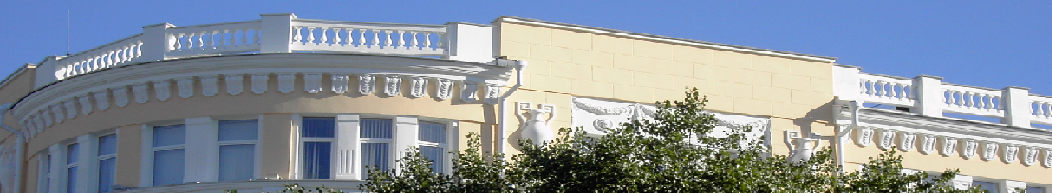 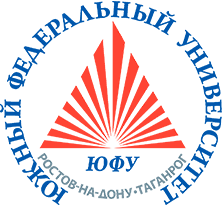 СПАСИБО ЗА ВНИМАНИЕ!